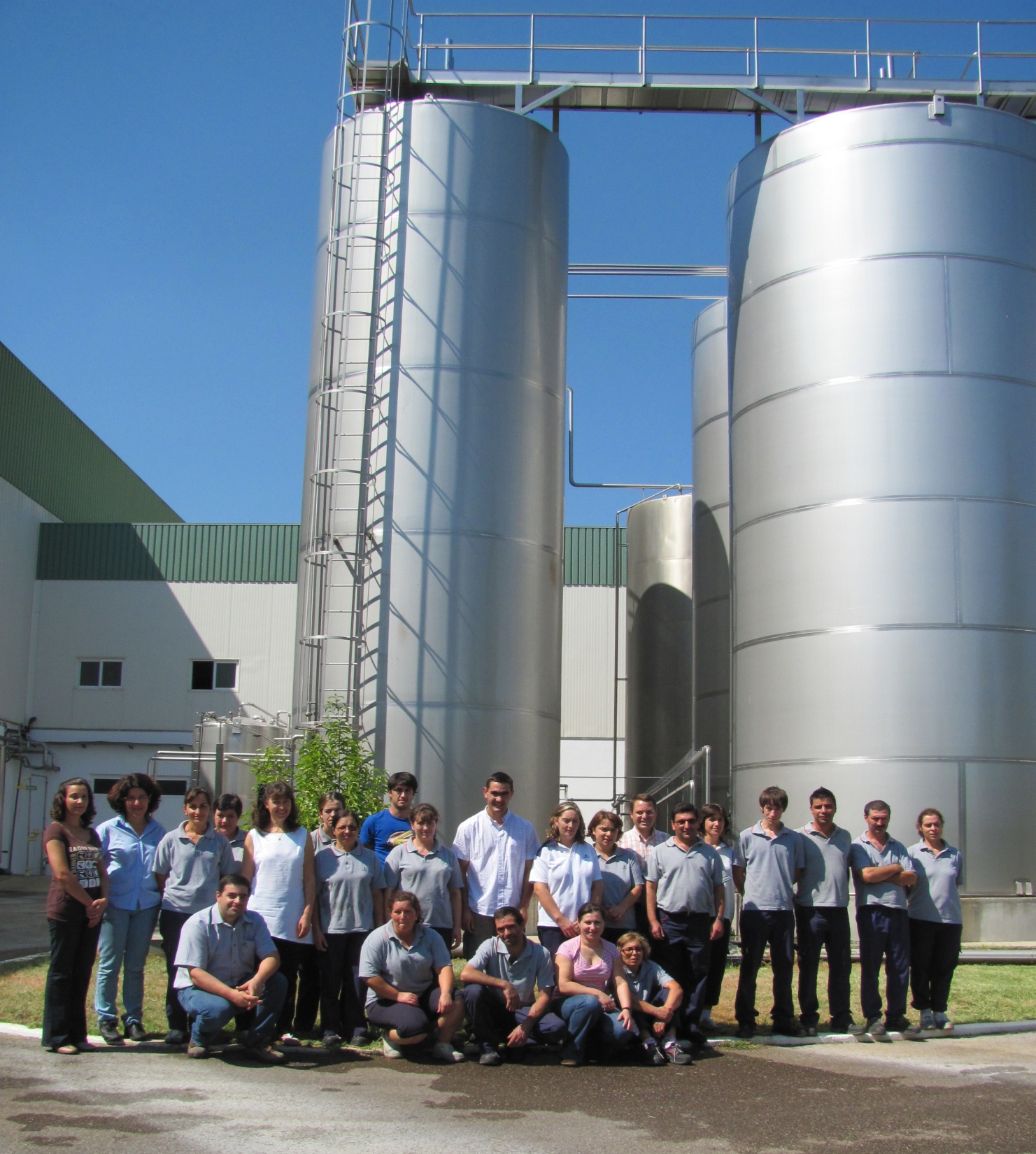 A EQUIPA 

 DE

 ENVENDOS




SEMPRE FIÉL Á        	
	TRADIÇÃO……

DEPOIS DO 	CONVÍVIO…..



	A FOTO.
ENVENDOS RUMO A NOVOS PRODUTOS E CLIENTES
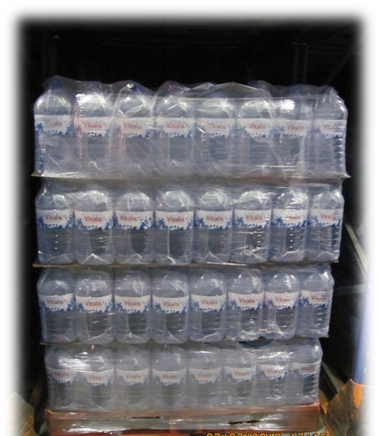 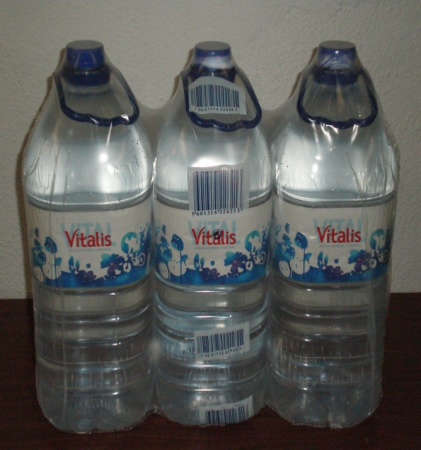 6x1,5L Pack Económico
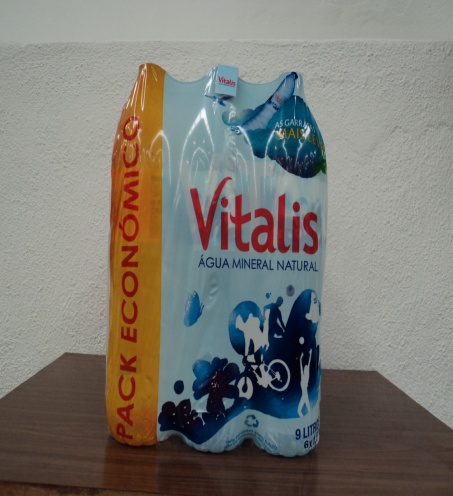 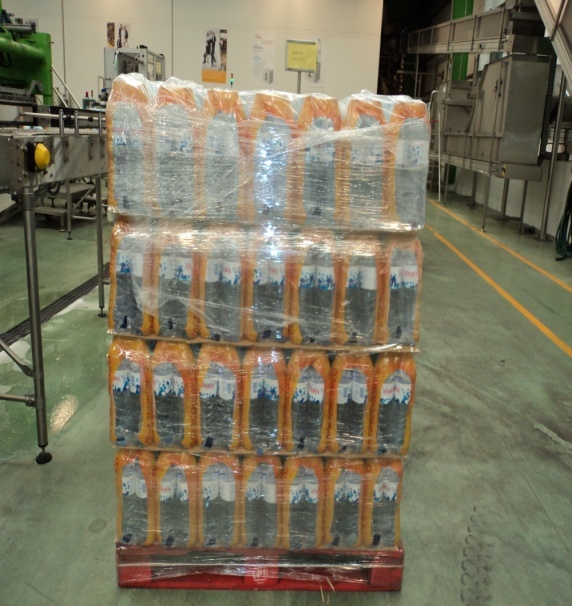 3x5L
Pack de verão
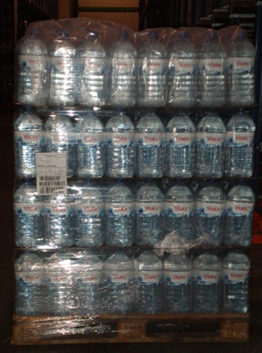 3x5L Palete RET
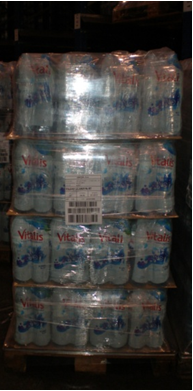 Cliente LIDL
 
As paletes destes produtos  são retornáveis
4x1,5L Palete RET
TRABALHAMOS A PENSAR NA MELHORIA…….
- Dos nossos produtos….
			colocámos  inspectores de detecção de cápsulas á saída dos nossos capsuladores
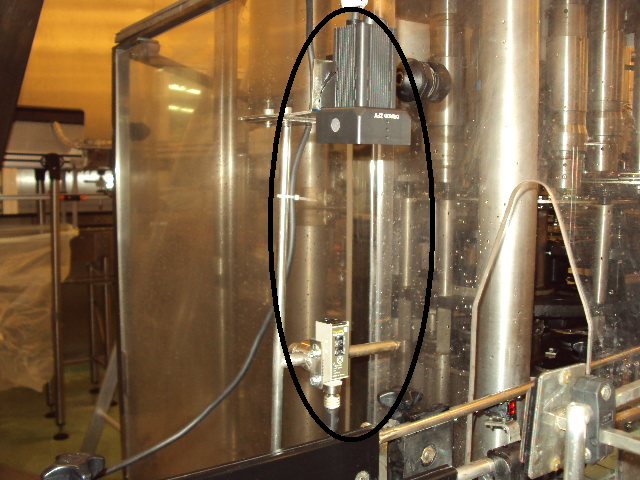 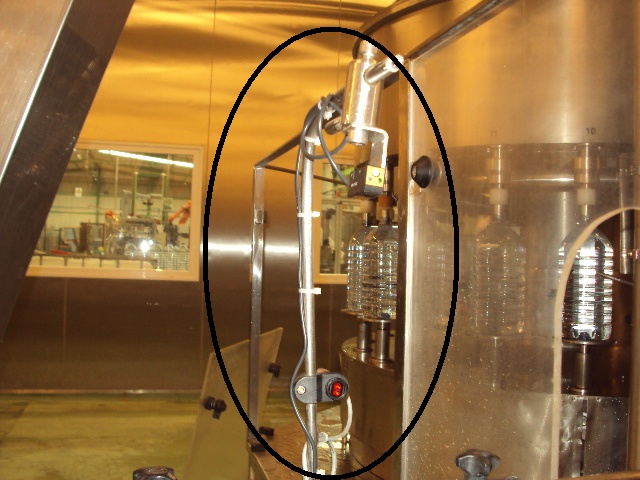 Linha 2 – 5L
Linha 1 – 1,5L
Dos nossos colaboradores….
                                           
                                                    colocámos o sistema de refrigeração na sala de Enchimento (ufa!)
O NOVO MODELO DE GESTÃO DE DESEMPENHO
De forma a promovermos  uma cultura de Excelência e o desenvolvimento do capital Humano Unicer, foi-nos dado a conhecer o novo modelo de gestão de desempenho.
Resultados de Negócio
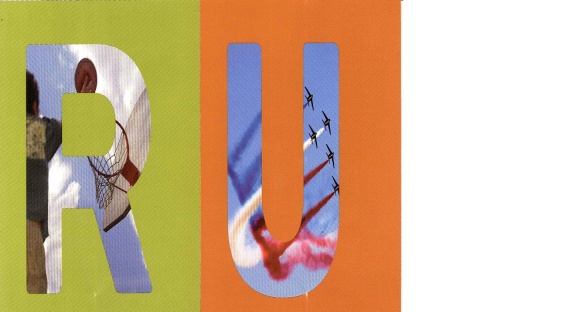 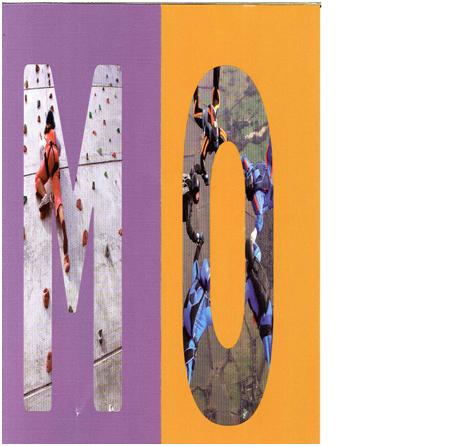 Uniformização e Optimização
Mercado e Clientes
Organização e Pessoas
Os colaboradores  com muita atenção……..
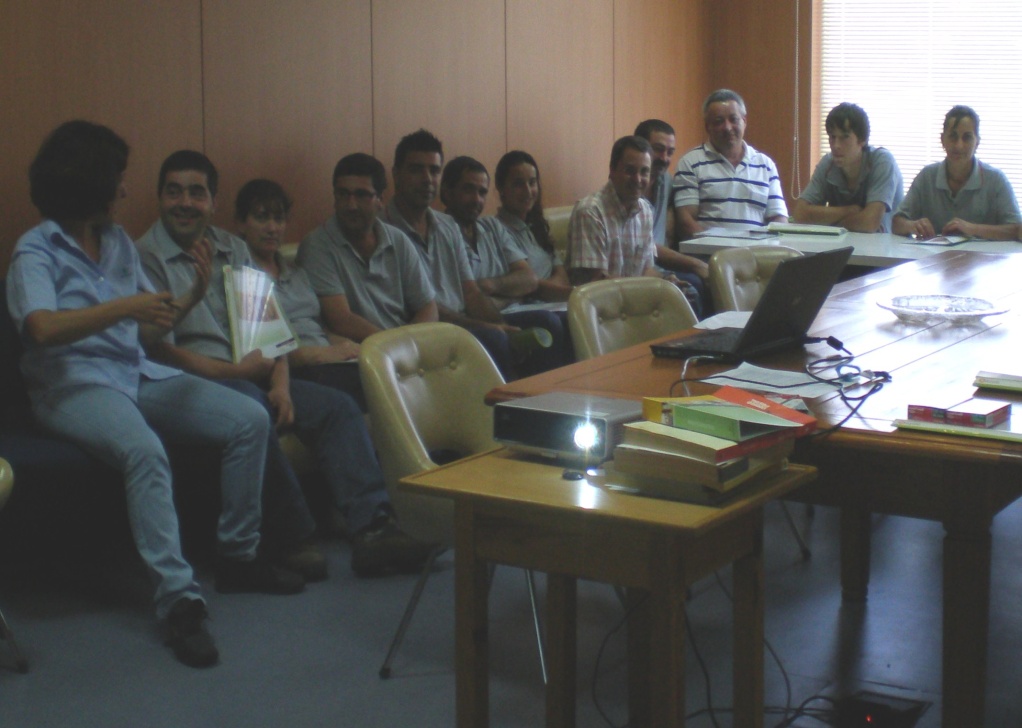 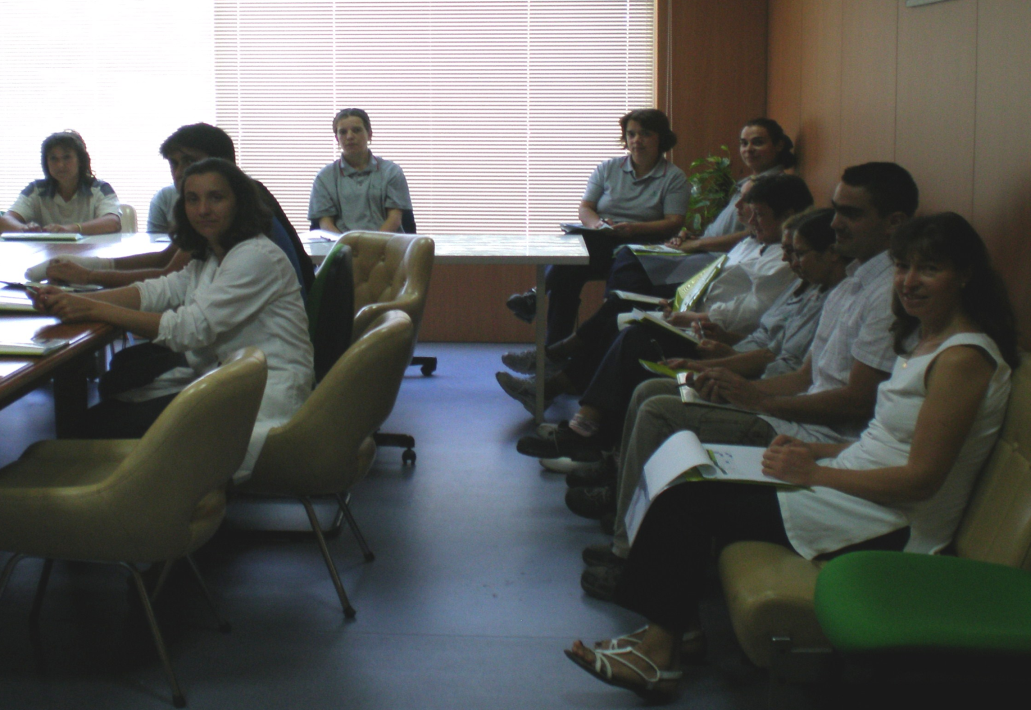 BOAS VINDAS  AOS NOVOS COLEGAS
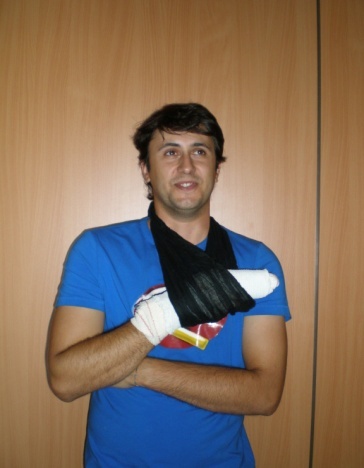 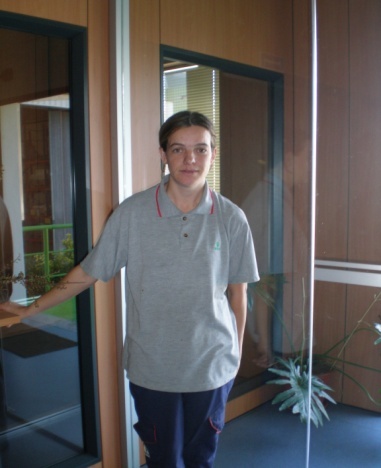 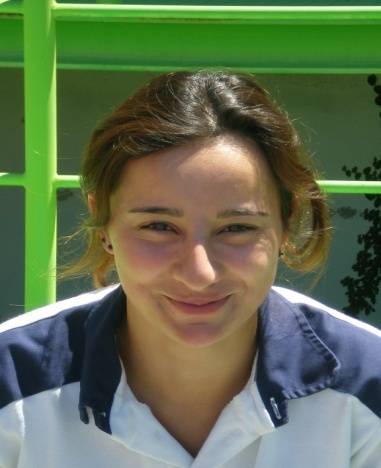 Flávio
Telma
Mária
Para a Telma é também um adeus….
Houve lanche, 
	         prenda,
		      despedidas
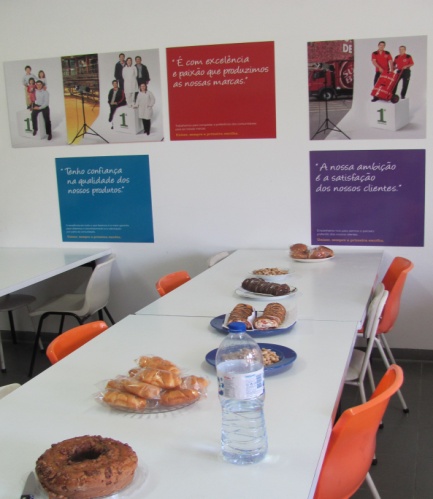 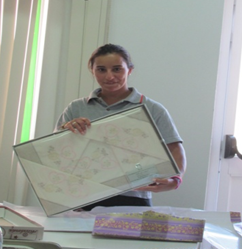 e desejos de felicidades.
Não poderíamos deixar de dar os parabéns ás futuras Engenheiras….
Parabéns caloiras, agora vem a parte mais difícil…..
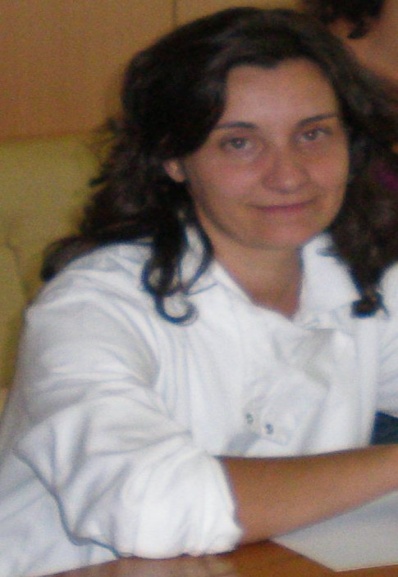 …..estudar
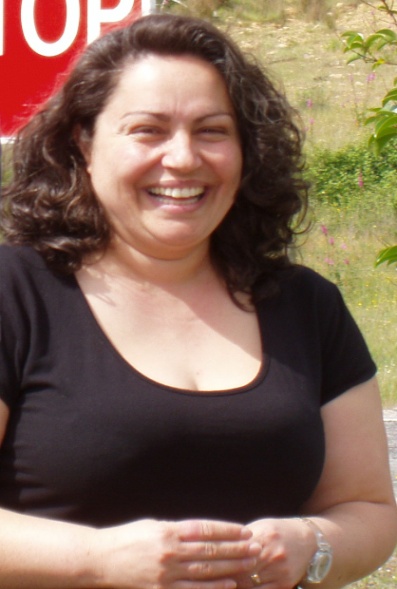 Curso: Engenharia Biológica e Alimentar
Curso: Engenharia Alimentar
Florbela Faria